Running Hadoop
Hadoop Platforms
Platforms: Unix and on Windows. 
Linux: the only supported production platform.
Other variants of Unix, like Mac OS X: run Hadoop for development.
Windows + Cygwin: development platform (openssh)
Java 6 
Java 1.6.x (aka 6.0.x aka 6) is recommended for running Hadoop.
http://www.wikihow.com/Install-Oracle-Java-on-Ubuntu-Linux
Hadoop Installation
1. Download a stable version of Hadoop: 
http://hadoop.apache.org/core/releases.html
2.Untar the hadoop file:
tar xvfz hadoop-0.20.2.tar.gz
3.JAVA_HOME at hadoop/conf/hadoop-env.sh:
Mac OS: /System/Library/Frameworks/JavaVM.framework/Versions/1.6.0/Home (/Library/Java/Home)
Linux: which java
4.Environment Variables: 
export PATH=$PATH:$HADOOP_HOME/bin
Hadoop Platforms
Or you can do
	gedit ~/.bashrc
	.bashrc is the file that is executed when you open a terminal window
	And paste the stuff below
   # JAVA HOME directory setupexport JAVA_HOME="/usr/local/java/jdk1.7.0_45"PATH="$PATH:$JAVA_HOME/bin"export HADOOP_HOME="/hadoop-1.2.1"PATH=$PATH:$HADOOP_HOME/binexport PATH
	Then restart the terminal
Hadoop Modes
Standalone (or local) mode
There are no daemons running and everything runs in a single JVM. Standalone mode is suitable for running MapReduce programs during development, since it is easy to test and debug them.
Pseudo-distributed mode
The Hadoop daemons run on the local machine, thus simulating a cluster on a small scale.
Fully distributed mode
The Hadoop daemons run on a cluster of machines.
Pseudo Distributed Mode
http://hadoop.apache.org/docs/r0.23.10/hadoop-project-
dist/hadoop-common/SingleNodeSetup.html
Create an RSA key to be used by hadoop when ssh’ing to Localhost: 
ssh-keygen -t rsa -P ""
cat ~/.ssh/id_rsa.pub >> ~/.ssh/authorized_keys
ssh localhost 
Configuration Files
Core-site.xml
Mapredu-site.xml
Hdfs-site.xml
Masters/Slaves: localhost
Configuration Files
conf/core-site.xml:
<configuration>
 <property> 
<name>fs.defaultFS</name> <value>hdfs://localhost:9000</value> </property>
 </configuration>
conf/hdfs-site.xml:
<configuration> 
<property>
 <name>dfs.replication</name> 
<value>1</value>
 </property> 
</configuration>
conf/mapred-site.xml:
<configuration>
 <property> 
<name>mapred.job.tracker</name> 
<value>localhost:9001</value>
 </property>
 </configuration>
Start Hadoop
Hadoop namenode –format

bin/star-all.sh (start-dfs.sh/start-mapred.sh)

bin/stop-all.sh

Web-based UI
http://localhost:50070 (Namenode report)
http://localhost:50030 (Jobtracker)
Basic File Command in HDFS
hadoop fs –cmd <args>
hadoop dfs
URI: //authority/path
authority: hdfs://localhost:9000 
Adding files
hadoop fs –mkdir 
hadoop fs -put
Retrieving files
hadoop fs -get
Deleting files
hadoop fs –rm 
hadoop fs –help ls
Run WordCount
Create an input directory in HDFS
Run wordcount example
hadoop jar hadoop-examples-0.20.203.0.jar wordcount /user/jin/input  /user/jin/ouput
Check output directory
hadoop fs lsr /user/jin/ouput
http://localhost:50070
Setup Eclipse Plugin
1.You can download the Hadoop plugin for Eclipse from http://www.cs.kent.edu/~xchang/files/hadoop-eclipse-plugin-0.20.203.0.jar

   2.And then drag and drop it into plugins folder of your eclipse

   3. Then Start your eclipse you should be able to see the elephant icon on the right upper corner which is Map/Reduce Perspective, activate it.
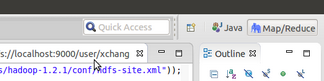 Setup Eclipse Plugin
Now you should be able to create a Map/Reduce Project
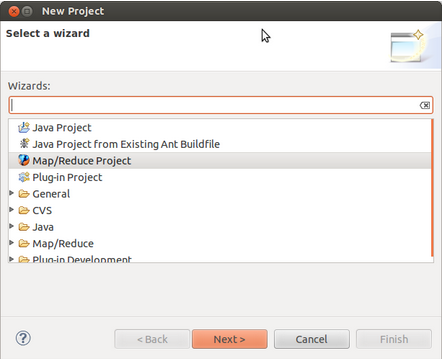 Setup Eclipse Plugin
And configure your DFS in the tab lies in lower section
Click the New Hadoop Location button on the right
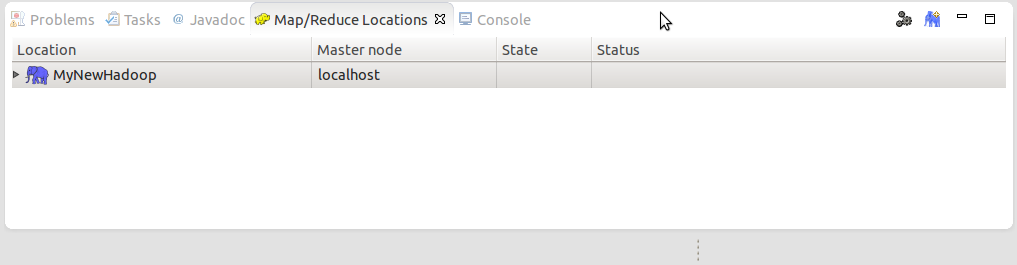 Setup Eclipse Plugin
Name your location and fill out the rest of text boxes like below in the case of local single node
   After successes connection you should be able to see the figure on the right
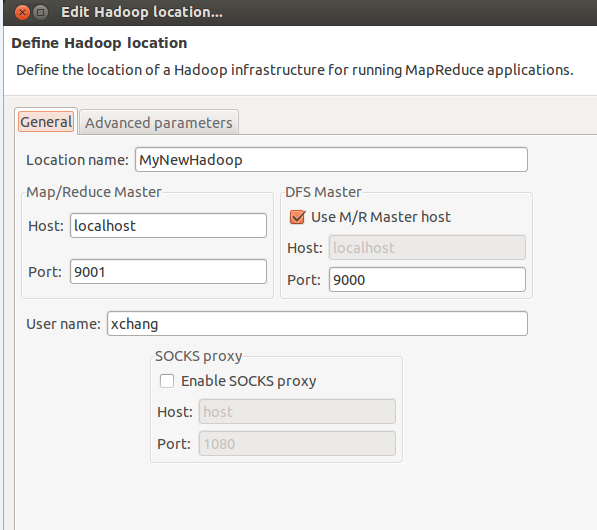 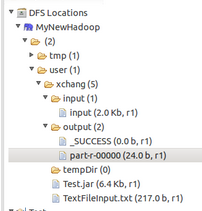 Export Your Own Jar
After you have done project
Right Click -> Export -> Jar
And then configure the JAR Export panel like below
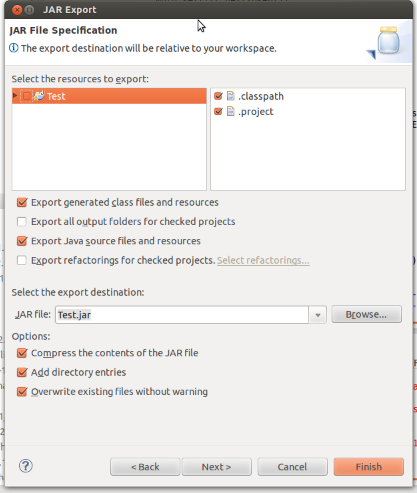 Or You Can Test On Eclipse
But the path format will be different from the parameter you use on command line.

So you need put the URL like this
Path input=new Path("hdfs://localhost:9000/user/xchang/input");
Path output=new Path("hdfs://localhost:9000/user/xchang/output");

But a WRONG FS error will happen when you try to operate on the DFS in this way.

FileSystem fs = FileSystem.get(conf);
fs.delete(new Path("hdfs://localhost:9000/user/xchang/output"), true);
Or You Can Test On Eclipse
To set the path on DFS
1.Load your configure files to Configuration instance




2. Then you can specify the relative path on the DFS
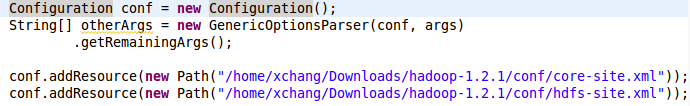 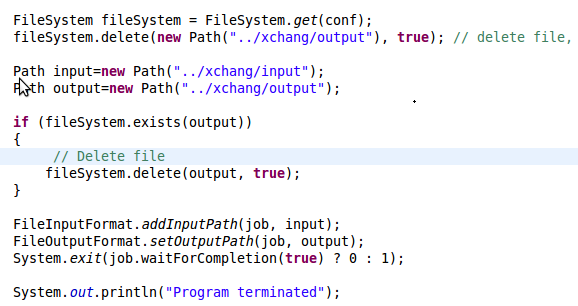 References
http://hadoop.apache.org/common/docs/r0.20.2/quickstart.html
http://oreilly.com/other-programming/excerpts/hadoop-tdg/installing-apache-hadoop.html
http://www.michael-noll.com/tutorials/running-hadoop-on-ubuntu-linux-single-node-cluster/
http://snap.stanford.edu/class/cs246-2011/hw_files/hadoop_install.pdf
Run on EC2
Security Group Port number
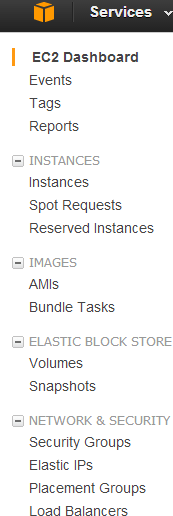 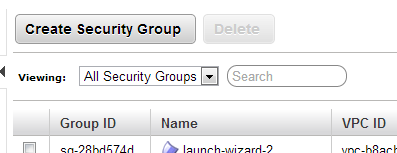 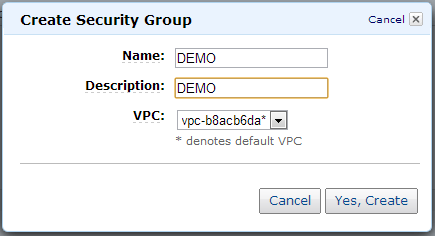 Run on EC2
Security Group Port number
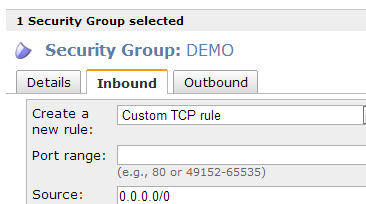 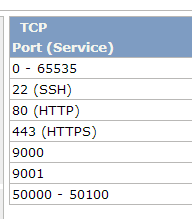 Run on EC2
Find EC2
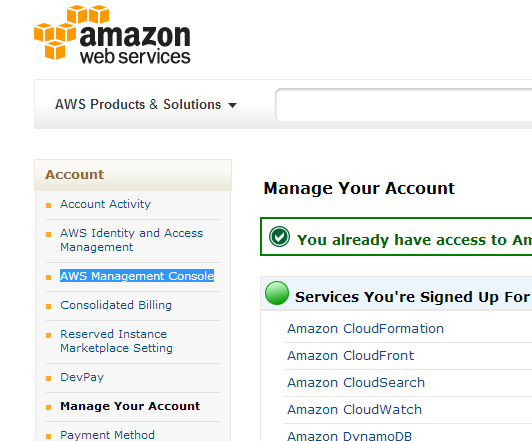 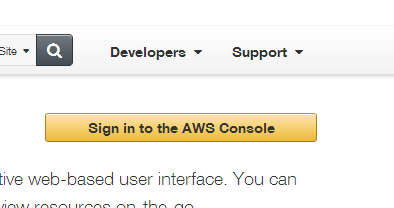 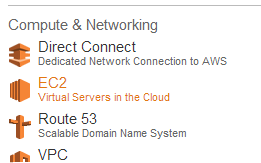 Run on EC2
Choose AMI
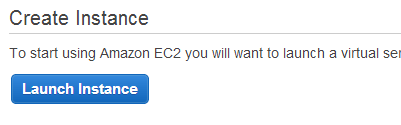 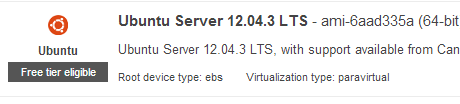 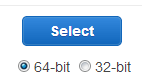 Run on EC2
Create instance
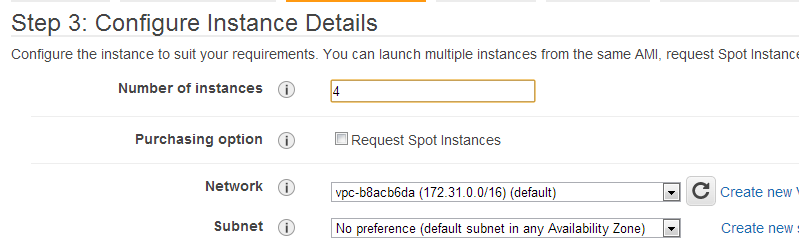 Run on EC2
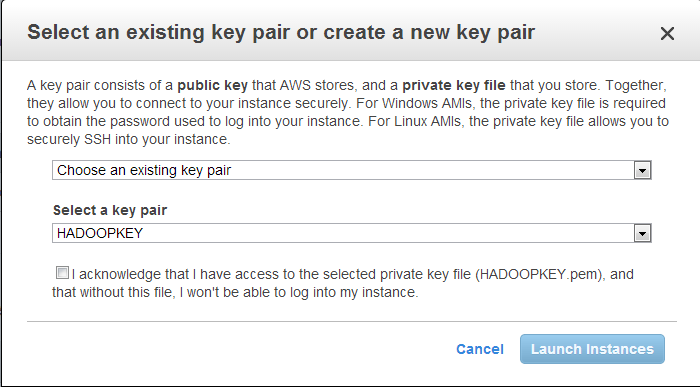 Run on EC2
Upload the private key
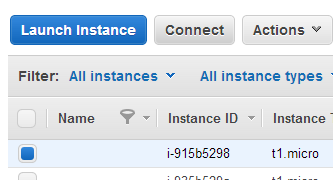 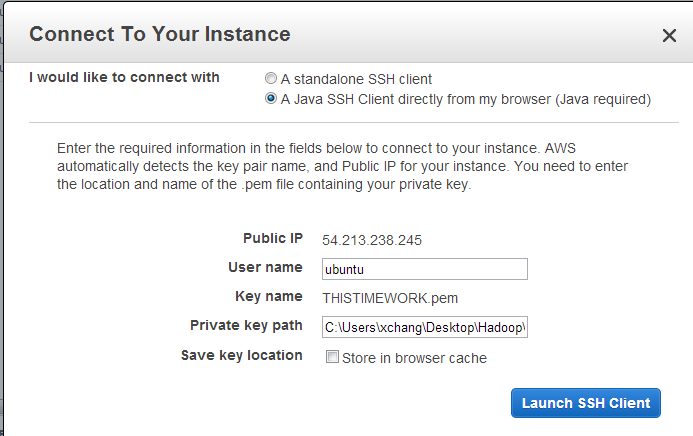 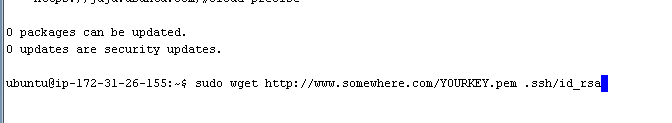 Setup Master and Slave

sudo wget www.cs.kent.edu/~xchang/.bashrc

sudo mv .bashrc.1 .bashrc

exit

sudo wget http://mirrors.sonic.net/apache/hadoop/common/hadoop-1.2.1/hadoop-1.2.1-bin.tar.gz

tar xzf hadoop-1.2.1-bin.tar.gz hadoop-1.2.1

cd /

sudo mkdir -p /usr/local/java

cd /usr/local/java

sudo wget www.cs.kent.edu/~xchang/jdk-7u45-linux-x64.gz

sudo tar xvzf jdk-7u45-linux-x64.gz

cd $HADOOP_HOME/conf

Change conf/masters and conf/slaves on both

cd $HADOOP_HOME/conf
nano masters
nano slaves
Run on EC2
/home/ubuntu/hadoop-1.0.3/conf/core-site.xml
<configuration>
  <property>
         <name>fs.default.name</name>
         <value>hdfs://ec2-107-20-118-109.compute-1.amazonaws.com:9000</value>
     </property>
</configuration>
	/home/ubuntu/hadoop-1.0.3/conf/hdfs-site.xml
<configuration>
  <property>
		   <name>dfs.replication</name> 
	      <value>1</value>
     </property>
</configuration>
/home/ubuntu/hadoop-1.0.3/conf/mapred-site.xml
<configuration>
  <property>
		  <name>mapred.job.tracker</name>
  		  <value>ec2-107-22-78-136.compute-1.amazonaws.com:54311</value>
     </property>
</configuration>
Run on EC2
Spread the configuration

cd /home/ubuntu/.ssh

chmod 400 id_rsa

cd $HADOOP_HOME/conf 

scp * ubuntu@ec2-54-213-238-245.us-west-2.compute.amazonaws.com:/home/ubuntu/hadoop-1.2.1/conf

hadoop namenode -format
start-dfs.sh
Run on EC2
Check status
Jps on Masters and slave
http://54.213.238.245:50070/dfshealth.jsp

When things are correct you can see


If not go and check logs under hadoop folder
If no logs at all check Master and Slave connections
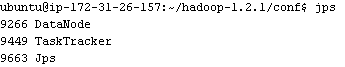 Run on EC2
Run The Jar
hadoop fs –mkdir input
hadoop fs –mkdir output
hadoop fs –put /folderOnServer/yourfileName /input/inputFileName
hadoop jar wordcount.jar WordCount /input/output
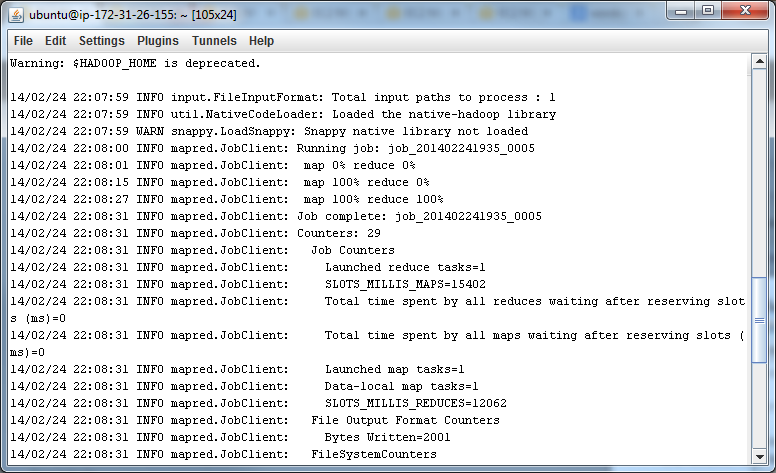